Mitä yhteistä on seuraavilla ihmisillä?
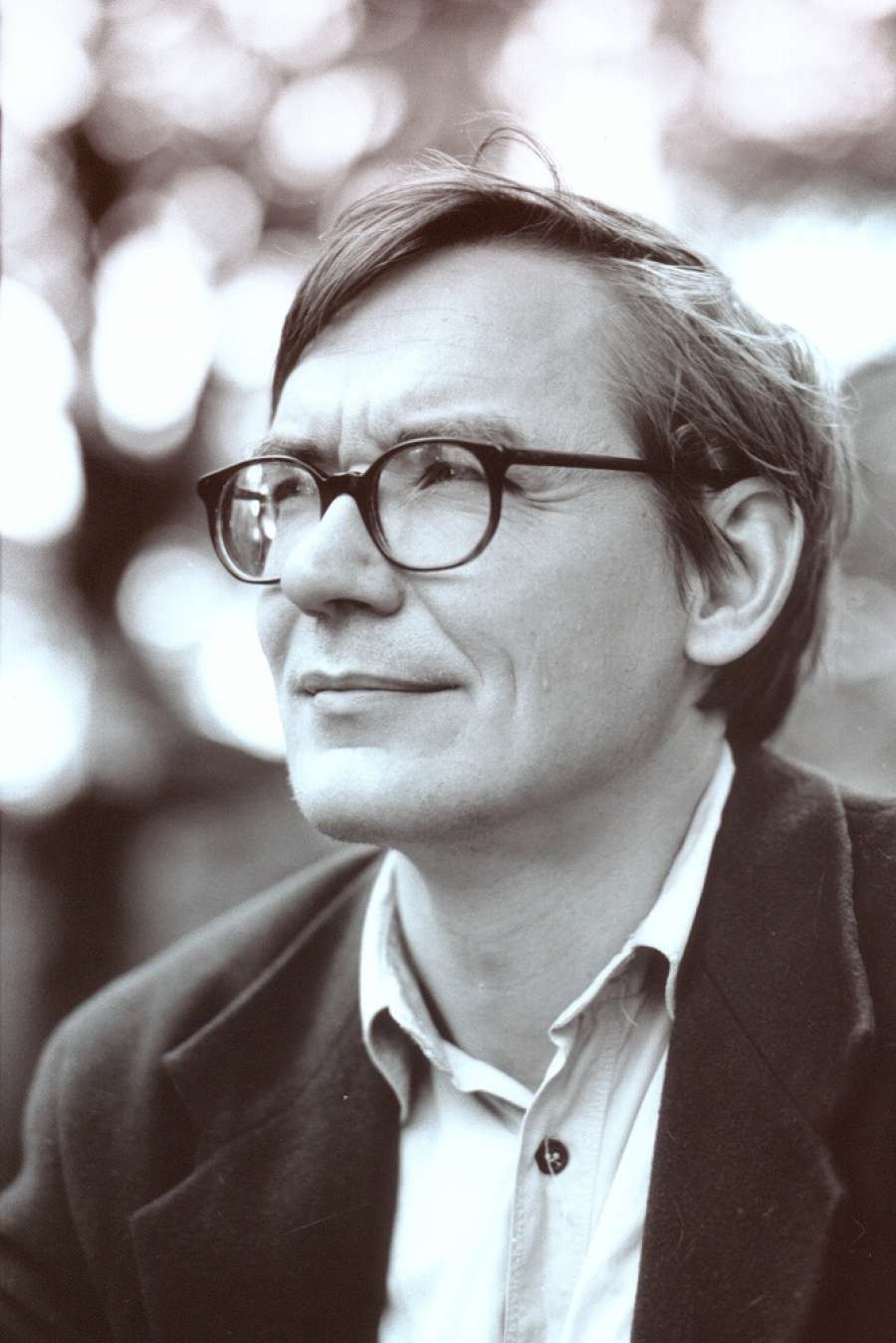 Säveltäjä Kalevi Aho, toiminut myös Sibelius- Akatemian sävellyksen professorina
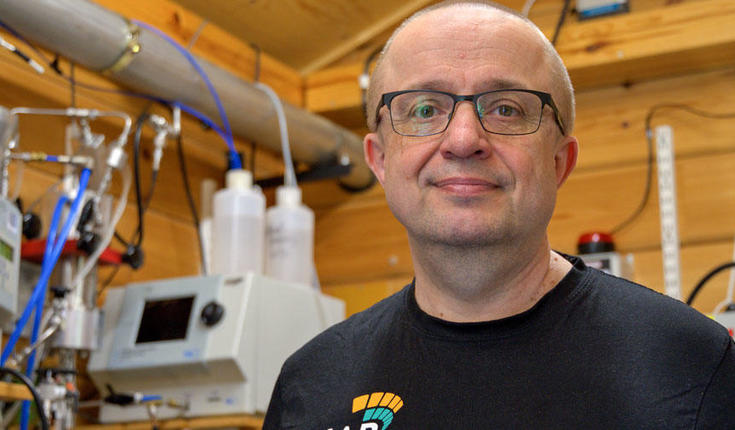 Ilmakehätutkija, akatemiaprofessori Markku Kulmala
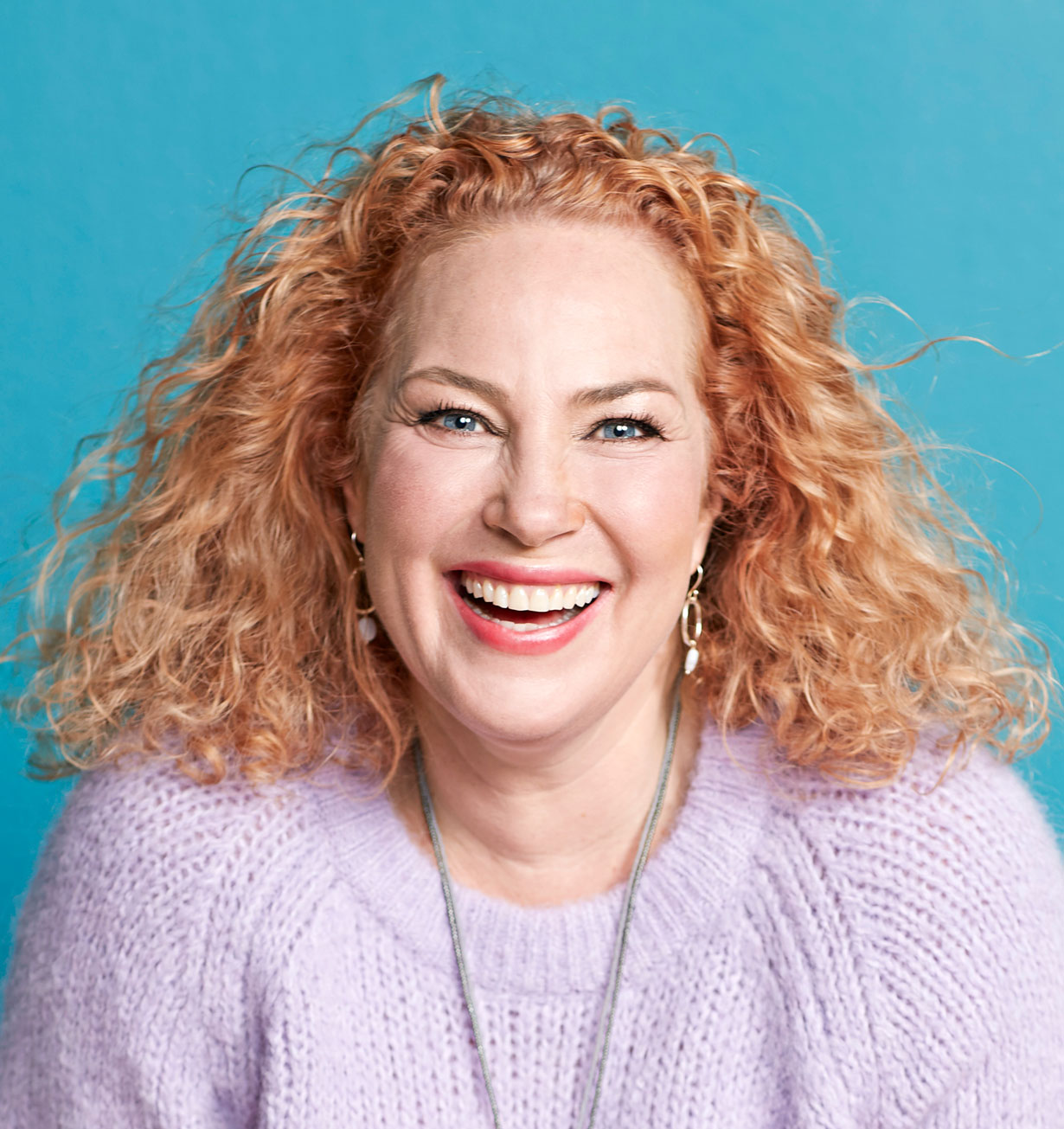 Näyttelijä Miia Nuutila
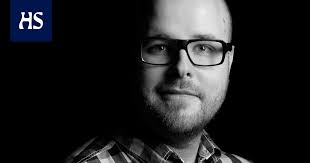 Helsingin Sanomien toimittaja ja
Otavan oppikirjailija Tuomas Kaseva
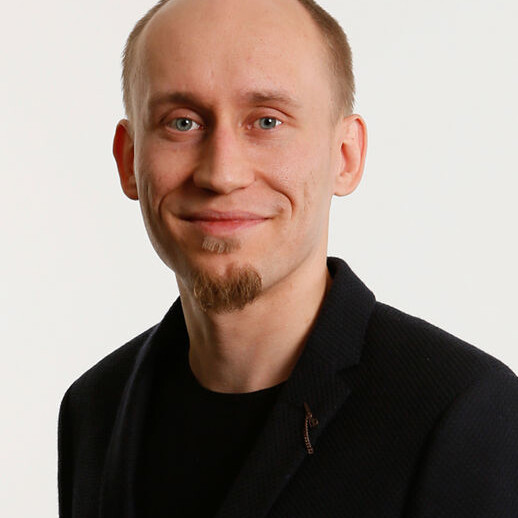 Tutkijatohtori (luonnontieteet ja lääketiede, Turun yliopisto) Jarkko Peltomäki
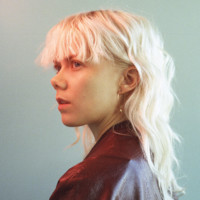 Vaate-suunnittelija (Aalto-yliopisto, tällä hetkellä Pariisissa) Maija Mero
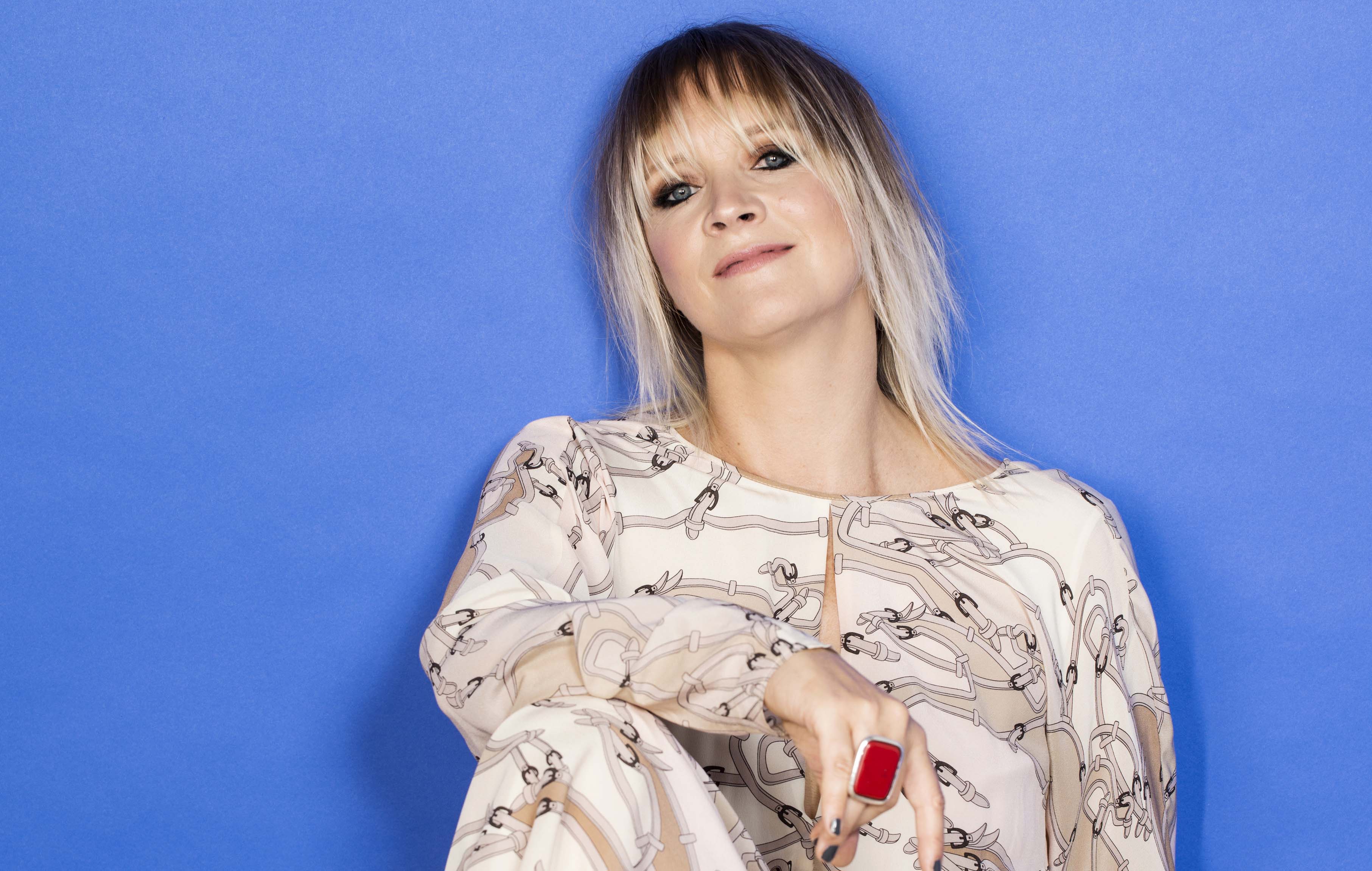 Muusikko, artisti Jonna Tervomaa
He kaikki ovat opiskelleet Forssan yhteislyseossa ja päässeet täältä ylioppilaiksi.
He kaikki myös muistelevat kouluaan lämmöllä ja ymmärtävät sen vaikutuksen elämäänsä ja uraansa.
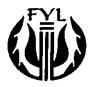 Mitä lyseo oli?
Suomen vanhin maaseutuoppikoulu, joka sai luvan perustamiseensa vuonna 1899 Venäjän kenraalikuvernööri Nikolai Bobrikovilta
koko seutukunnan yhteinen ponnistus, jota varten kerättiin rahaa ja jota pidettiin äärimmäisen tärkeänä nuorten kouluttamiseksi
oppilaitos, jonka puuosa tehtiin osittain talkoilla ja joka valmistui 1906 
yliopistoon valmistava koulu, jonka ensimmäiset  yhdeksän ylioppilasta saivat valkolakin keväällä 1909
koulu, joka on ollut toiminnassa kansalaissodan ajan, talvi- ja jatkosodan ajan
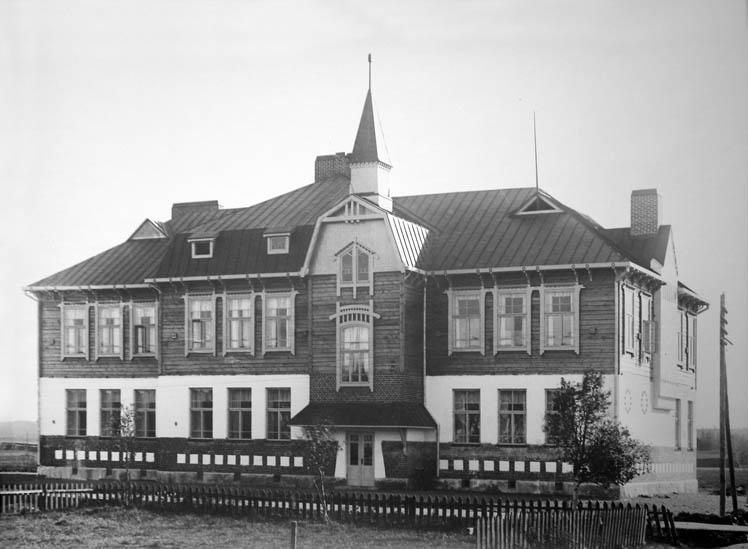 Vastavalmistunut koulurakennus vuonna 1906
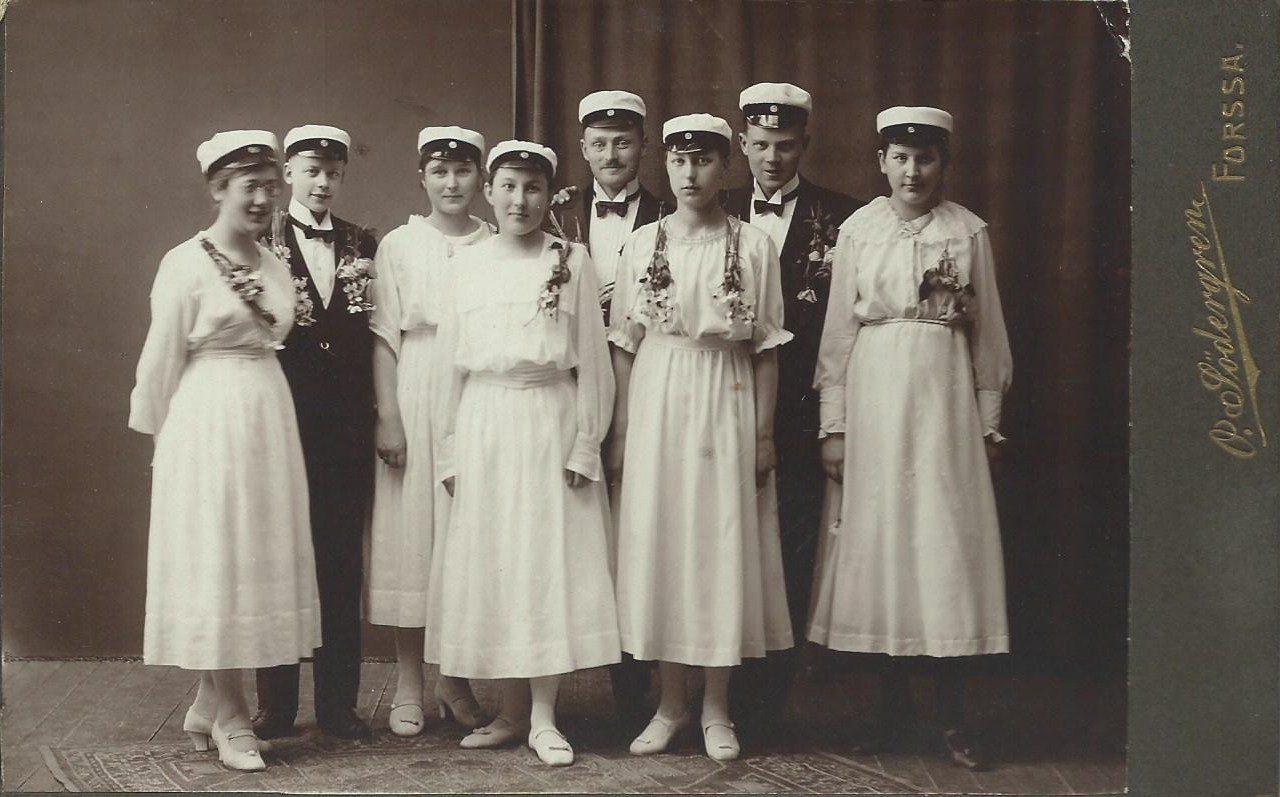 Forssan yhteislyseon ensimmäiset ylioppilaat vuonna 1909
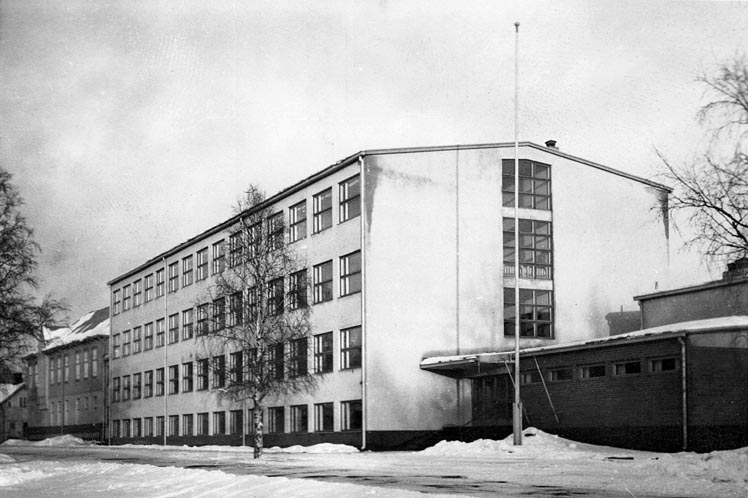 Laajennusosa vuonna 1961
Entä lyseo nyt?
yli 400 opiskelijaa Lounais-Hämeestä
yli 300 valittavaa kurssia eli Suomen laajimpiin kuuluva kurssivalikoima
opettajina 27 yliopistotutkinnon suorittanutta ammattilaista
jäsen Suomen suurten lukioiden ryhmittymässä
opetusta myös urheiluakatemiassa sekä kuvataide- ja muotoilulinjalla
mahdollisuudet lukiodiplomin suorittamiseen kuvataiteissa, teatterissa, musiikissa, liikunnassa ja mediassa
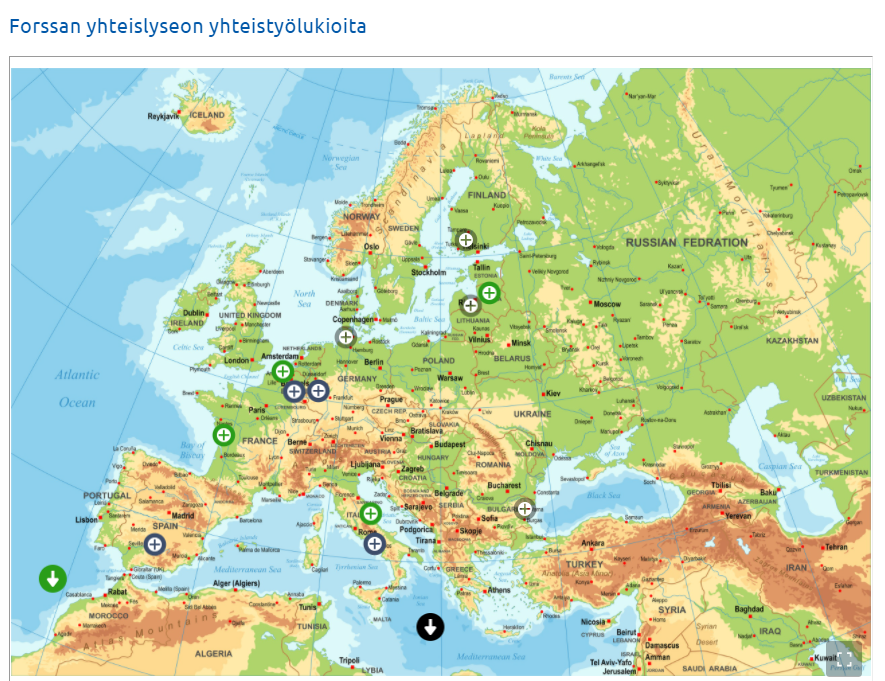 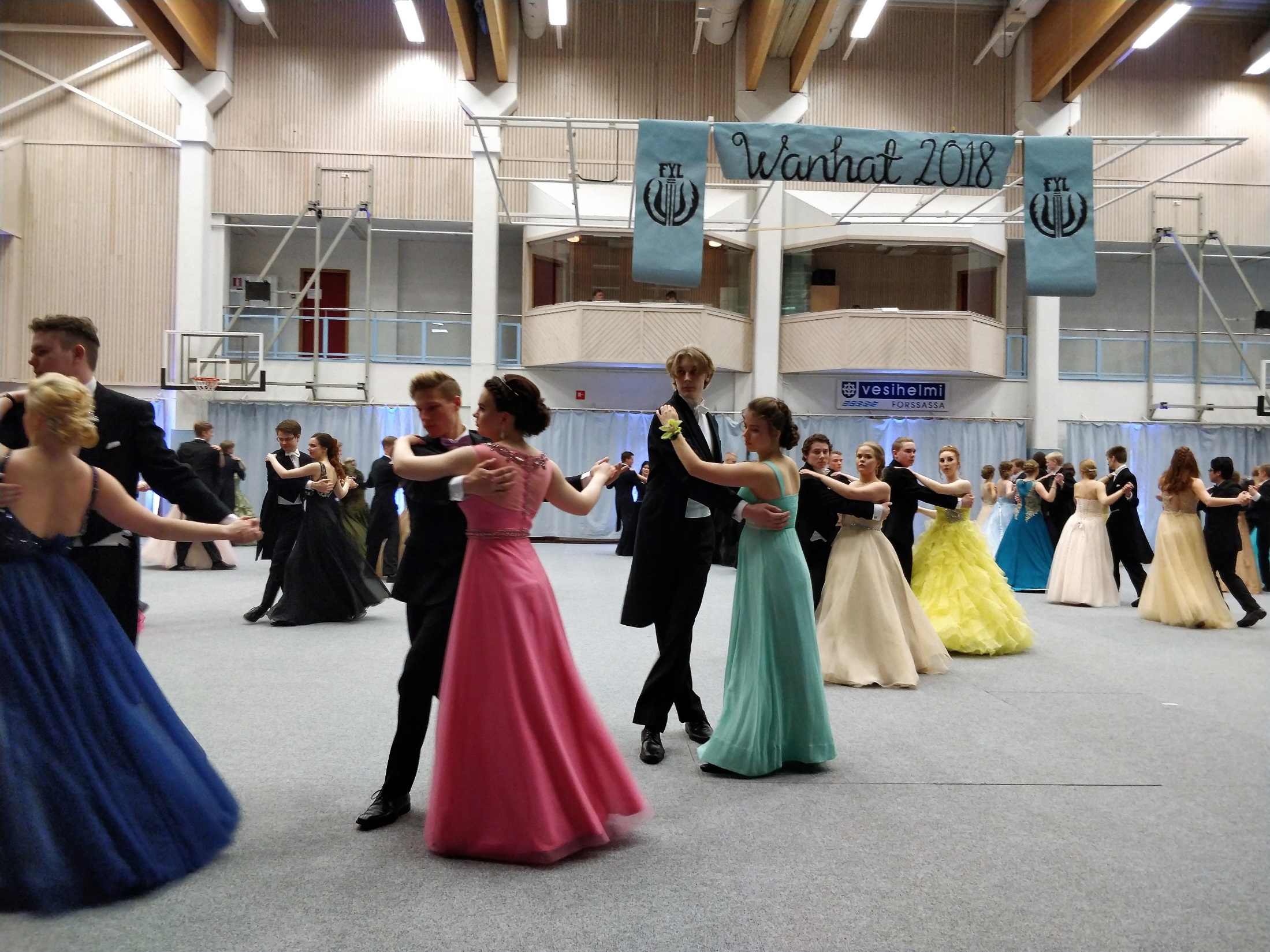 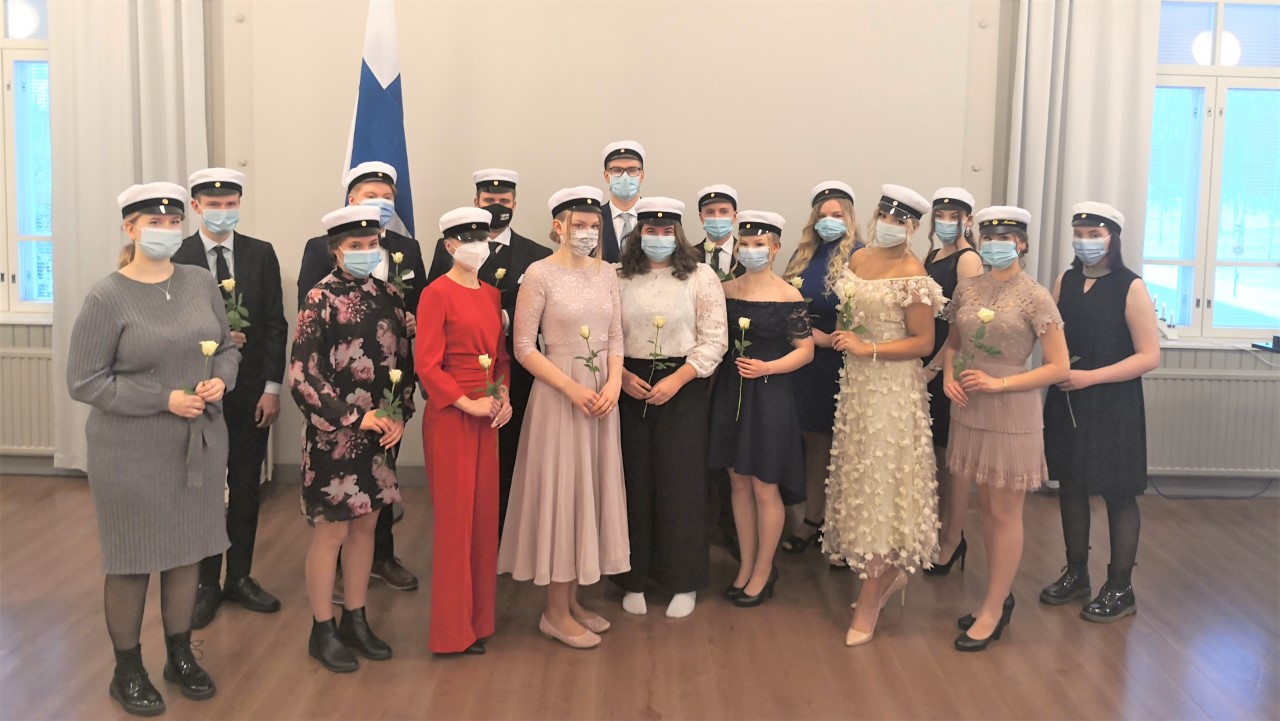 Syksyn 2020 ylioppilaat
Perinteikästä lyseota ja sen historiaa vaalii Vanhan koulun kilta
https://www.fvkk.fi/toiminta/

Laaja kuvagalleria:
https://www.fvkk.fi/galleria/
Lyseon merkityksestä
”Lyseo on ollut yli 120 vuotta alueellisesti sivistyksen sekä sosiaalisen nousun mahdollistaja. 

Lyseon merkitystä ei voi liiaksi korostaa! Sen tehtävä on toimia ajanmukaisena, mutta samalla perintönsä tiedostavana sivistyksen ja koulutuksen keskuksena.”

- Olli-Pekka Lehtonen, Paimion lukion rehtori (yo 1991)
”Huomasin FYL:n kasvattaneen minua ihmisenä ja valmistaneen monipuolisesti kaikenlaisille poluille, jopa niille vähemmän ilmiselville ja loogisille. Lukiosta jäi sellainen olo, että mihin tahansa voi yltää ja kaikkea osata. Ja että jos ei vielä osaa, niin voi oppia.

Odotankin lukiokoulutukselta tämänkaltaista laaja-alaista valmistautumista tulevaisuuteen, oli kyseessä sitten jatkokouluttautuminen tai vain arki yhteiskunnan jäsenenä.”

Markus Kaustell, improvisaatiokouluttaja ja sairaalaklovni
      (yo 2009)
”Sivistys on ennen kaikkea asennetta toisia ihmisiä, luontoa ja itseä kohtaan. Se on sisäinen tila, joka ilmenee toiminnassamme.

Albert Einsteinin mukaan sivistyneen ihmiskunnan kohtalo riippuu moraalin tasosta, ei tuotantokyvystä. ”

- Jarno Paalasmaa, tietokirjailija ja rehtori
”Koulumme on lukio. Nimen mukaisesti siellä on tarkoitus lukea.

Jos lyseossa olisi tarkoitus vain olla, sen nimi olisi olio.”

- Lyseon historian ja yhteiskuntaopin lehtori Jari Isotalo, eläkkeellä
Mitä muut odottavat lyseon väeltä?
Naapurit: parkkeeraussääntöjen muistamista, roskaamisen välttämistä, muiden huomioon ottamista

Yrittäjät: asioimista, kesätöihin hakeutumista, opittujen taitojen soveltamista

Muut yhteistyökumppanit (kirjasto, kuntosalit…): säännöllisiä vierailuja, henkistä ja fyysistä kehittymistä

Jatko-oppilaitokset: monipuolisia viestinnän ja yhteistyön taitoja, luonnontieteellistä osaamista,  yleissivistystä, luovuutta
Lyseon opiskelijan lyyramerkissä on paljon painoa -
opiskelija edustaa paitsi itseään myös kouluaan ja omaa ikäluokkaansa. 

”Käytös on peili, jossa jokainen esittelee omaa kuvaansa.”
	- J. W. von Goethe
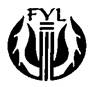